স্বাগতম
শিক্ষক পরিচিতি
মোঃ রাজিব মিয়া
সহকারী শিক্ষক (গণিত)
গজারিয়া বাতেনিয়া আলিম মাদ্রাসা
গজারিয়া, মুন্সীগঞ্জ।
মোবাঃ01842-529926
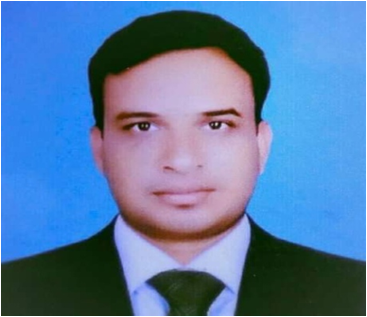 পাঠ পরিচিতি
দাখিল	৯ম শ্রেণী
       বিষয় – গনিত অধ্যায়ঃ ৩য়
       পাঠঃ বীজগাণিতিক রাশি।
       সময়ঃ ৫০ মিনিট।
a + b এর বর্গ
আজকেরপাঠ                             ঘন নির্ণয়
শিখন ফল
১ । ঘন নির্ণয়ের সূত্র গুলো বলতে পারবে । 
        ২। বীজগাণিতিক সূত্র প্রয়োগ করে ঘনের সম্প্রসারণ
             করতে পারবে।      
       ৩। সূত্র প্রয়োগ করে সমস্যা সমাধান করতে পারবে।
কতিপয় সূত্রাবলী
জোড়ায় কাজ
বাড়ীর কাজ
ধন্যবাদ